Transfer Alignment Project Thursday, October 81:30-2:15
Virginia “Ginni” May
ASCCC Vice President, 
Intersegmental Curriculum Workgroup (ICW) Chair
Transfer Alignment Project Chair

Eric Wada 
Curriculum Director, C-ID/ASCCC 
Transfer Alignment Project
Presenters
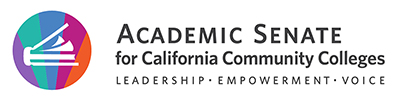 2
Description
The Transfer Alignment Project is an effort to align the Transfer Model Curriculum (Associate Degree for Transfer pathways) with the University of California Transfer Pathways, where feasible. The project, in response to ASCCC Resolution F17 15.0, was initiated in 2019 and is ready to move full steam ahead. Learn more about the project, the intersegmental collaboration necessary for project success, and the role C-ID plays.
3
Overview
Transfer Alignment Project…
Associate Degree for Transfer/Transfer Model Curriculum
University of California Transfer Pathway
The Issue
What is it?
What’s next?
Intersegmental Collaboration 
Role of C-ID – What is C-ID?
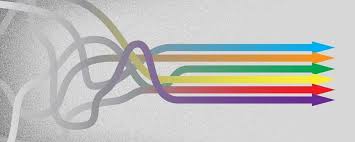 4
The Associate Degree for Transfer (ADT)
SB 1440 (Padilla, 2010) Student Transfer Achievement Reform Act Guaranteed transfer with no more than 60 semester units to a CSU campus in a similar major with no more than 60 units required to complete the baccalaureate degree
SB 440 (Padilla, 2013) Student Transfer Achievement Reform Act Required colleges to offer an ADT if: 
there is a transfer model curriculum (TMC), and
the college offers a local associate degree in same major

Transfer Model Curriculum (TMC)
Template under which an ADT is created (more explanation with C-ID discussion)
5
University of California Transfer Pathway (UCTP)

20 most sought after majors

A pathway to prepare students to transfer to any of the 9 campuses with undergraduate programs

Degree attainment is not required for transfer

Transfer is not guaranteed
6
The Issue
TMC and UCTP often not in alignment (many reasons)
The UCTP tend to satisfy preparation preferences at all campuses 
Alignment may consist of using a “union of courses” (union vs intersection)
STEM majors (even B-STEM) must start majors preparation during first enrollment to finish “on time”
Many 2 to 3 semester sequence courses
High unit load for major preparation
UC students complete lower division GE during junior and senior years
Faculty (discipline experts) need support to engage in intersegmental dialog to determine appropriate alignments
7
Transfer Alignment Project - Concept
ASCCC Resolution F17 15.01 Aligning Transfer Pathways for the California State University and the University of California
Resolved, That the Academic Senate for California Community Colleges work with the Academic Senates of the California State University and the University of California to identify a single pathway in each of the majors with an Associate Degree for Transfer to ensure that students will be prepared to transfer into either the California State University or the University of California systems.
8
What is it?
Align Transfer Model Curriculum (TMC) with University of California Transfer Pathways (UCTP), where feasible, i.e. only non-substantive changes to the TMCs would be needed
For those TMCs that need more changes, discipline faculty convene from all three systems, every attempt is made to align the pathways with two possible outcomes:
Pathways aligned with substantive changes to TMC and/or UCTP (currently, only TMCs have been considered for changes)
If the pathways cannot be aligned, then clear documentation on the rationale and benefits of separate pathways to students and public is communicated broadly
9
Transfer Alignment Project – Phase IFall 2019 - Spring 2020
Seven disciplines were considered…
Feasible
Anthropology – feasible, waiting for CCC Chancellor’s Office to post new TMC template 

History – feasible with minor change, but need CSU faculty on Faculty Discipline Review Group (FDRG) 

Sociology – feasible with a minor change, but need CSU faculty on Faculty Discipline Review Group (FDRG)
10
Transfer Alignment Project – Phase IFall 2019 - Spring 2020
Seven disciplines were considered…
Not feasible
Business Administration – determined not feasible due to requirements of UCTP (calculus)

Economics – determined not feasible due to requirements of UCTP (calculus)

Mathematics – determined not feasible due to requirements of UCTP (science)
 
Philosophy – determined not feasible due to requirements of UCTP (epistemology)
11
Additional Disciplines Requesting Alignment:

Biology
English
Political Science 

Other Disciplines:
Engineering – Model Curriculum approved by CCC and CSU faculty, not supported by CSU Chancellor’s Office – may align with UCTP but too many units for a TMC
Chemistry – UCTP Pilot
Physics – UCTP Pilot
What’s Next?
What has been done?
12
Transfer Alignment Project – Phase IIFall 2021 - Spring 2022
Intersegmental Collaboration
Faculty Discipline Review Group (FDRG)
Vetting:  Discipline faculty
Intersegmental Curriculum Faculty Workgroup (ICFW) approval
Intersegmental Curriculum Workgroup (ICW): Discuss and confirm implementation strategy
CCC Chancellor’s Office Template posting
If substantive changes are made…
CSU Chancellor’s Office work with CSU Campuses to determine similarity
13
Role of C-ID – What is C-ID?
Supra-numbering system, started in 2007.
Pre-dates Transfer Model Curricula (TMCs) and Associate Degrees for Transfer (ADTs)
Governance structure:
State Senate-appointed faculty, system Chancellor’s office partners, and educators from other segments of higher education
Intersegmental Curriculum Workgroup (ICW)
Intersegmental Curriculum Faculty Workgroup (ICFW)
C-ID Advisory Group
Academic Senate for California Community Colleges and Academic Senate of the California State University (ASCCC and ASCSU)-appointed discipline faculty
Faculty Discipline Review Group (FDRG)
14
FDRG Membership and Functions
Functions - Considering input from CCC and CSU discipline (and related discipline) faculty and AOs:
Develop or modify C-ID descriptors; and determine whether a descriptor change is substantial
Develop or modify a Transfer Model Curriculum
Ongoing professional development to ensure that the curriculum is relevant (for transfer), culturally relevant (inclusive), accessible, and equitable.
AND – look for alignment between their discipline’s TMC and UCTP
15
TMCs, ADTs, UCTP, and UCTP Pilot
TMC = Template for creation of an Associate Degree for Transfer (ADT) is developed
CSUs make “determinations of similar” for admissions purposes
ADT = Functions as a tool to help some students transfer to CSU.
Students can choose alternate paths, but there has to be a way for a student to complete no more than 60 units at a CCC and no more than 60 units at CSU to earn the Baccalaureate Degree
Priority admission to CSU system, not to a specific campus or major.
Per SB 1440 (Padilla), the intent of the law was to also award an associate degree to transfer-bound students.
UCTP and UCTP Pilot = Chemistry and Physics AS degrees
Part of UC Pathways +
Also awards an associate degree to transfer-bound students (UC does not require an earned associate degree).
16
TMC and UCTP Alignment Considerations
Follow-up breakout session will delve deeper into the differences between TMCs and UCTPs and allow opportunities to share ideas and questions.
Consequences of substantial changes to TMCs
Recall that TMCs are the basis for determinations of similar, not ADTs.
Student needs
Clear paths to transfer and beyond
Clear communication
Equitable access, guidance, and student agency/empowerment
17
Other Transfer Options for Students
ADT agreements with some additional colleges:

Private colleges/universities: Association of Independent California Colleges and Universities (AICCU)

Historically Black Colleges and Universities (HBCU)

Participating Colleges
18
Resources
C-ID Policies:  https://c-id.net/page/1
TMCs:  https://c-id.net/tmc
History of C-ID:  https://www.asccc.org/papers/history-c-id-and-tmcs-academic-senate-white-paper-0
CSU determinations of similar:  https://www.calstate.edu/apply/transfer/Pages/associate-degree-for-transfer-major-and-campus-search.aspx
UCTP:  https://admission.universityofcalifornia.edu/admission-requirements/transfer-requirements/uc-transfer-programs/transfer-pathways/
UCTP Pilot (Pathways Plus):  https://admission.universityofcalifornia.edu/admission-requirements/transfer-requirements/uc-transfer-programs/pathways-plus.html
ASCCC Rostrum Articles:
Streamlining Transfer Pathways: Educational Equity or Equality
UC Transfer Admission Pathways
Intersegmental Transfer – Progress Report
19
Questions?
Comments?

Email info@asccc.org
20